Manipulation Check from Study 2
b) Change in negative affect
a) Change in positive affect
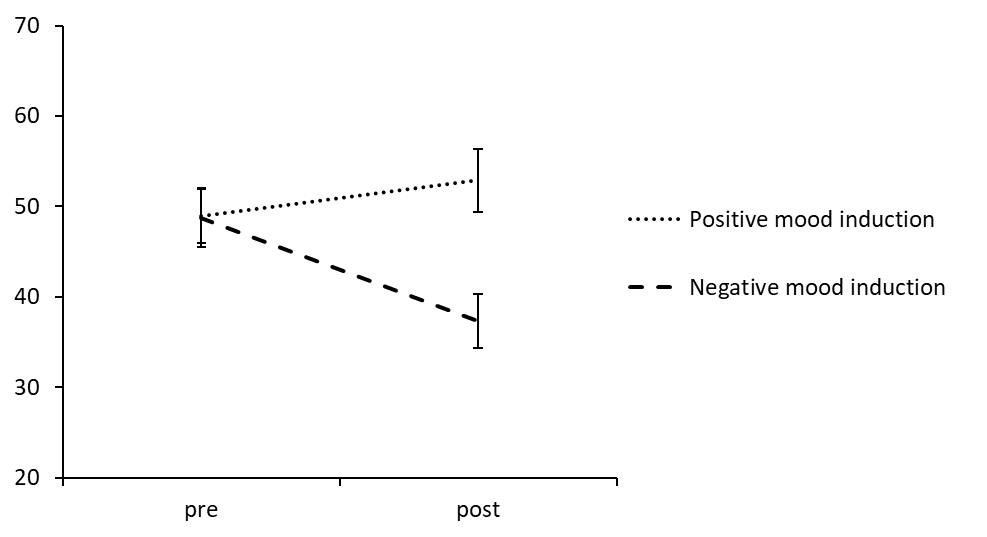 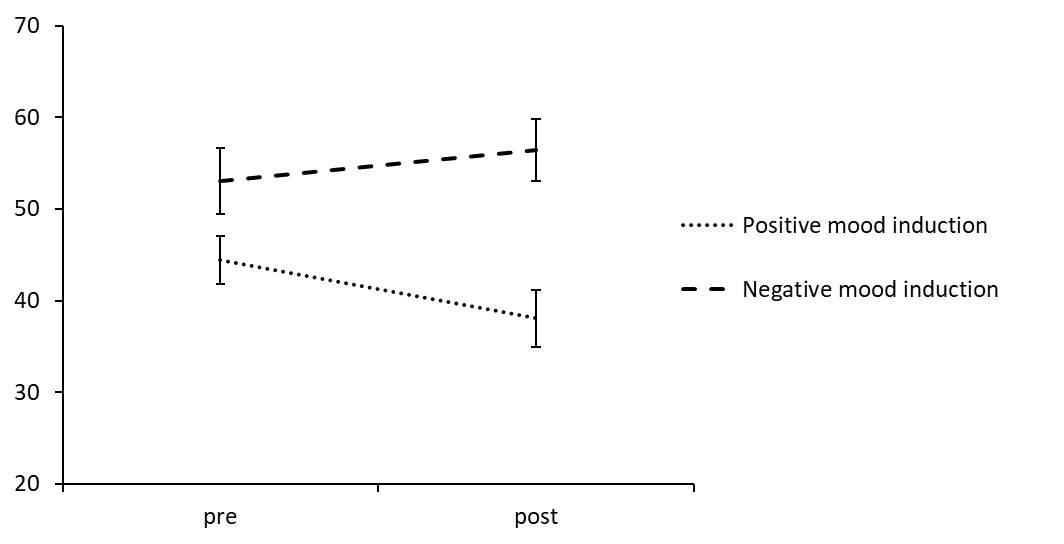 Change in positive affect (post-pre)
Change in negative affect (post-pre)